Canvas
Professora Ariane Serafim
SEGMENTO DE CLIENTES
Para quem você está fazendo?
Quem é o público-alvo?
Quem você quer atingir?
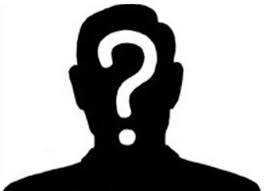 PROPOSTA DE VALOR
O que esse negócio trará? Como ele vai contribuir, para que está sendo feito?
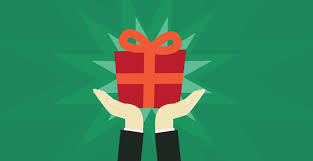 CANAIS
Como chegam até mim? Como me descobrem?
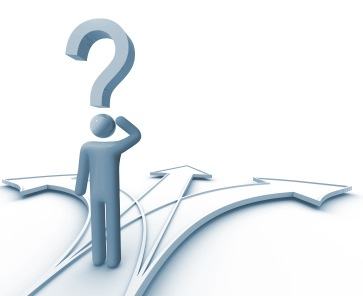 RELACIONAMENTO COM CLIENTES
Como você vai interagir com eles?
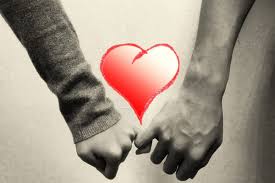 FONTES DE RENDA
O que eu tenho?$$
Como vou conseguir? $$
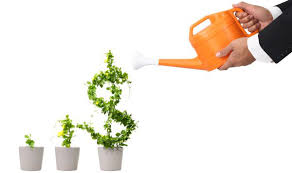 RECURSOS-CHAVE
Quais os recursos que eu preciso para desenvolvimento do evento?
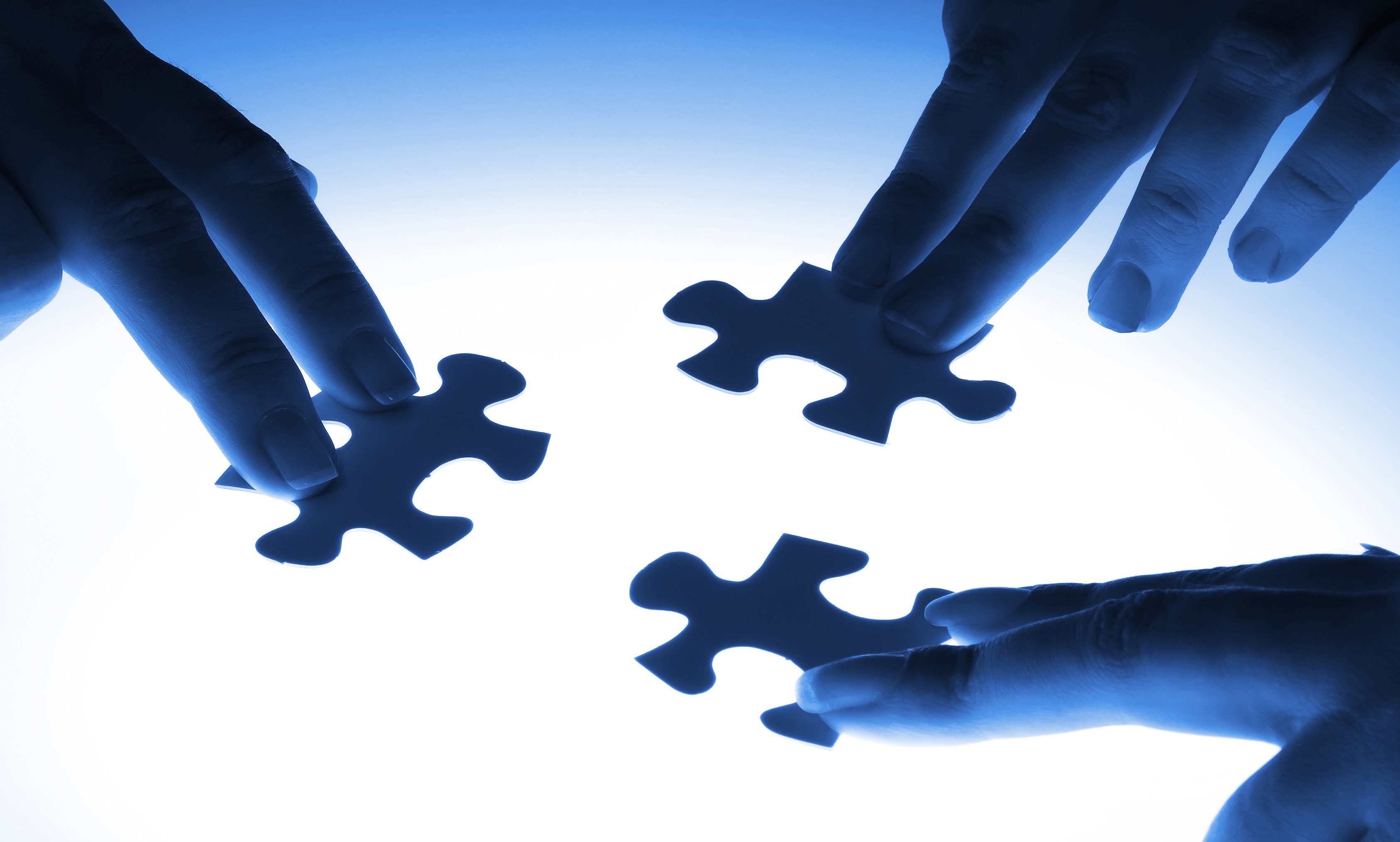 ATIVIDADES-CHAVE
O que é meu negócio? O que vou entregar?
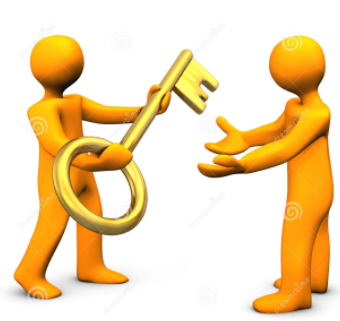 PARCEIROS-CHAVE
Quem vai me ajudar na entrega/execução?
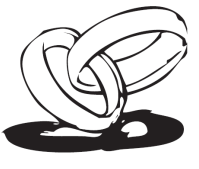 ESTRUTURA DE CUSTOS
Com o que eu vou ter que gastar?
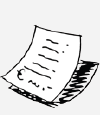